Lecture 13 of 41
Surface Detail 4 of 5: Pixel & Vertex Shaders
Lab 2b: Shading in Direct3D
William H. Hsu
Department of Computing and Information Sciences, KSU

KSOL course pages: http://bit.ly/hGvXlH / http://bit.ly/eVizrE 
Public mirror web site: http://www.kddresearch.org/Courses/CIS636
Instructor home page: http://www.cis.ksu.edu/~bhsu

Readings:

Today: Section 3.1, Eberly 2e – see http://bit.ly/ieUq45
Next class: Section 3.2 – 3.4, Eberly 2e; Direct3D handout *
* Toymaker tutorials, K. Ditchburn: http://bit.ly/hMqxMl 
NeHe article #21 (NB: not an old lesson): http://bit.ly/gi9g47
Lecture Outline
Reading for Last Class: §20.5 – 20.13, Eberly 2e (Many Mappings)
Reading for Today: §3.1, Eberly 2e
Reading for Next Class: §3.2 – 3.4, Eberly 2e; Direct3D handout
Last Time: Mappings, OpenGL Texturing
Shadow, reflection/environment, transparency, bump, displacement
Other mappings: gloss, volumetric fog, skins, rainbows, water
OpenGL texture mapping how-to
Previously: Classical Fixed-Function Pipeline, Drawing in Direct3D
Today: Shaders in Modern Pipeline
Vertex shaders: vertex attributes to illumination at vertices
Pixel shaders: lit vertices to pixel colors, transparency
Hardware Rendering: Application Programmer Interfaces (APIs)
Next: Shader Languages – (O)GLSL, HLSL / Direct3D, Renderman
Where We Are
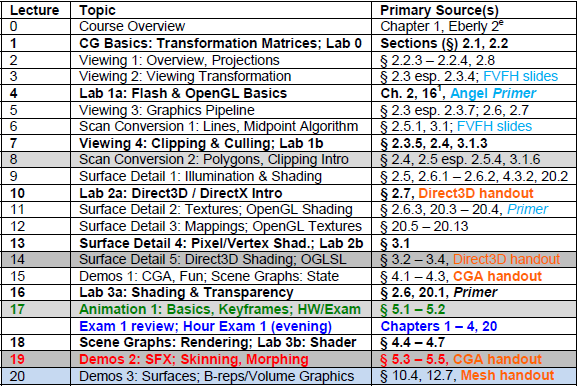 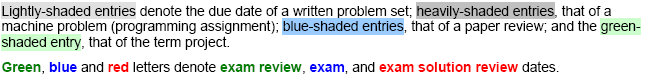 Review:
Vertex Shaders vs. Pixel Shaders
Classical Fixed-Function Pipeline (FFP): Per-Vertex Lighting, MVT + VT
Largely superseded on desktop by programmable pipeline
Still used in mobile computing
Modern Programmable Pipeline: Per-Pixel Lighting
Vertex Shaders (FFP and Programmable)
Input: per-vertex attributes (e.g., object space position, normal
Output: lighting model terms (e.g., diffuse, specular, etc.)
Pixel Shaders (Programmable Only)
Input: output of vertex shaders (lighting aka illumination) 
Output: pixel color, transparency (R, G, B, A)
Brief Digression
Note: vertices are lit, pixels are shaded
“Pixel shader”: well-defined (iff “pixel” is)
“Vertex shader”: misnomer (somewhat) 
Most people refer to both as “shaders”
Acknowledgements:
Many Mappings
Institute of Computer Graphics and Algorithms
Technical University of Vienna
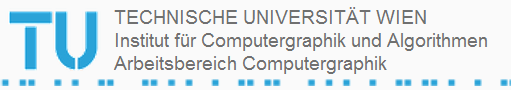 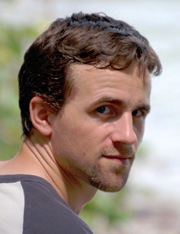 Eduard Gröller
Associate Professor
Director, Visualization Working Group
http://bit.ly/hUUM94
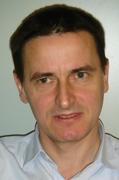 Stefan Jeschke
Research Assistant
http://bit.ly/hUUM94
Texturing material from slides © 2002 E. Gröller & S. Jeschke, Vienna University of Technology
http://bit.ly/dJFYq9
Pat Hanrahan
CANON USA Professor
Director, Computer Graphics Laboratory
Computer Science and Electrical Engineering Departments
Stanford University

http://graphics.stanford.edu/~hanrahan/
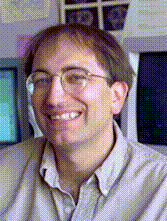 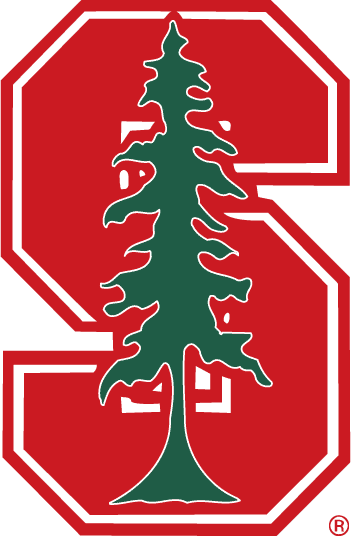 Mapping material from slides © 1995 – 2009 P. Hanrahan, Stanford University
http://bit.ly/hZfsjZ (CS 348B, Computer Graphics: Image Synthesis Techniques)
Review [1]:
Shadow Mapping
Ways to Handle Shadows
Projected planar shadows: works well on flat surfaces only
Shadow stencil buffer: powerful, excellent results possible; hard!







OpenGL Shadow Mapping Tutorials
Beginner/Intermediate (Baker, 2003): http://bit.ly/e1LA2N 
Advanced (Octavian et al., 2000): http://bit.ly/f1iRYB (old NeHe #27)
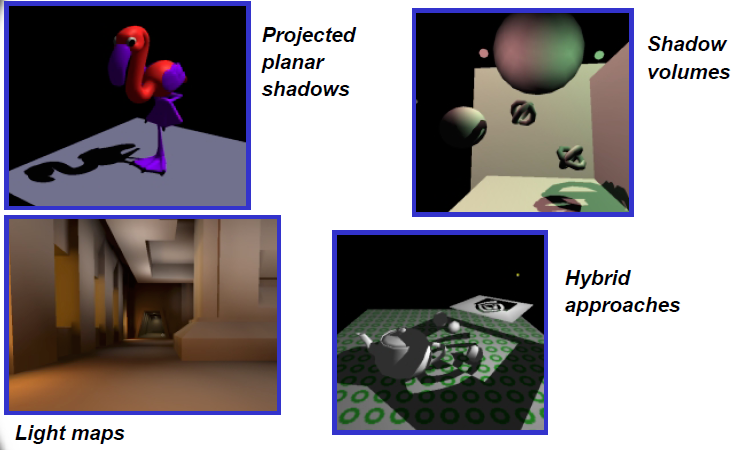 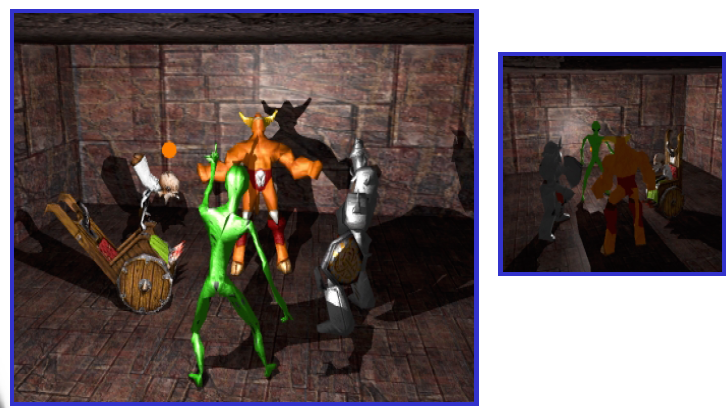 Shadow Stencil Buffer
Adapted from “Shadow Mapping” © 2001 C. Everitt, nVidia
http://developer.nvidia.com/object/shadow_mapping.html
Review [2]:
Reflection/Environment Mapping
How To Create Direction Maps
Latitude-Longitude (Map Projections) - paint
Gazing Ball - photograph reflective sphere
Fisheye Lens - standard (wide-angle) camera lens
Cubical Environment Map - rendering program or photography
Easy to produce
"Uniform" resolution
Simple texture coordinates calculation
Old NeHe OpenGL Mapping Tutorials (2000)
#6 (texture map onto cube) – Beginner (Molofee): http://bit.ly/gKj2Nb
#23 (sphere) – Intermediate (Schmick & Molofee): http://bit.ly/e3Zb8h 
nVidia Tutorial: OpenGL Sphere Map (1999): http://bit.ly/eJEdAM
Issues: Non-Linear Mapping, Area Distortion, Converting Between Maps
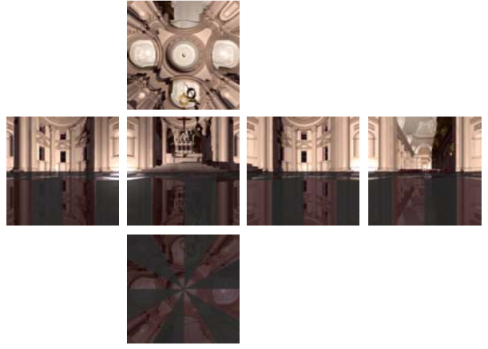 Adapted from slides © 1995 – 2009 P. Hanrahan, Stanford University
http://bit.ly/hZfsjZ (CS 348B)
Review [3]:
Transparency Mapping
OpenGL Transparency How-To at OpenGL.org:  http://bit.ly/hRaQgk
Screen Door Transparency
Use glPolygonStipple(), glEnable(GL_POLYGON_STIPPLE)
See http://bit.ly/g1hQpJ 
Glass-Like Transparency using Alpha Blending
Use glEnable(GL_BLEND), glBlendFunc(…)
See http://bit.ly/hs82Za
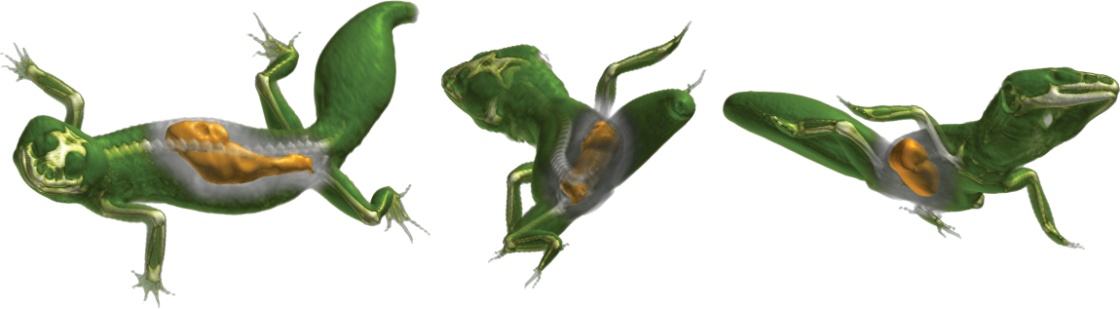 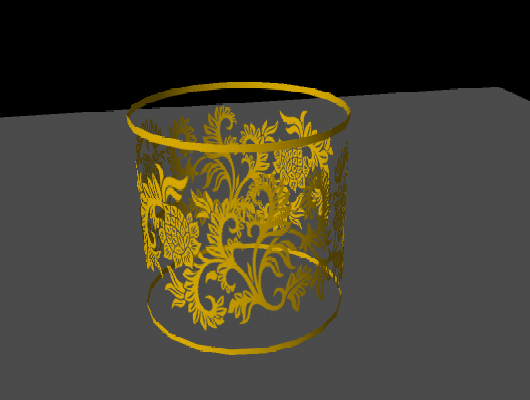 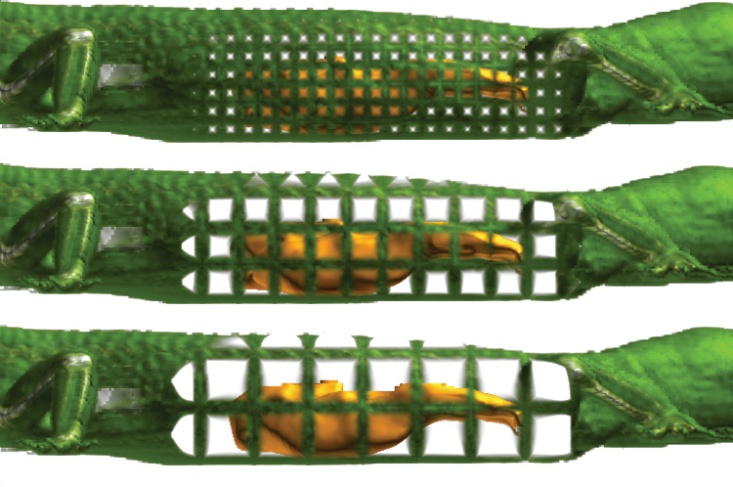 Viola et al. (2004), http://bit.ly/dVEa7l
Technical University of Vienna, IEEE Vis 2004
Alpha blending: Lim (2010), http://bit.ly/6TsJrb
Goon Creative, Maya Transparency Tutorial
Review [4]:
Bump Mapping
Goal: Create Illusion of Textured Surface








Idea
Start with regular smooth object
Make height map (by hand and/or using program, i.e., procedurally)
Use map to perturb surface normals
Plug new normals into illumination equation
Tutorial for OpenGL (Baker, 2003): http://bit.ly/fun4a5
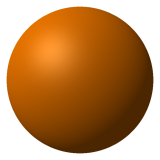 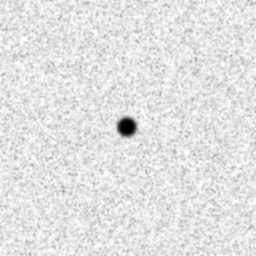 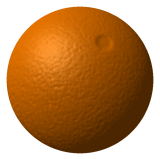 +
=
Bump Mapping © 2010 Wikipedia
http://en.wikipedia.org/wiki/Bump_mapping
Review [5]:
Displacement Mapping
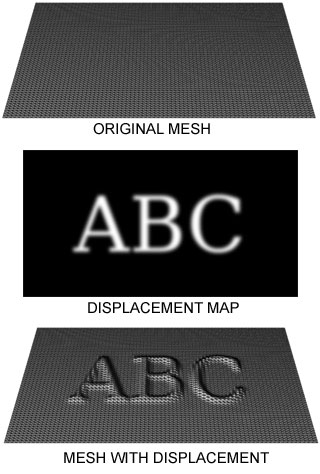 Displacement Map: Similar to Bump Map – Contains Delta Values












Displacement Mapping: Uses Open GL Shading Language (GLSL)
Tutorial using GLSL (Guinot, 2006): http://bit.ly/dWXNya
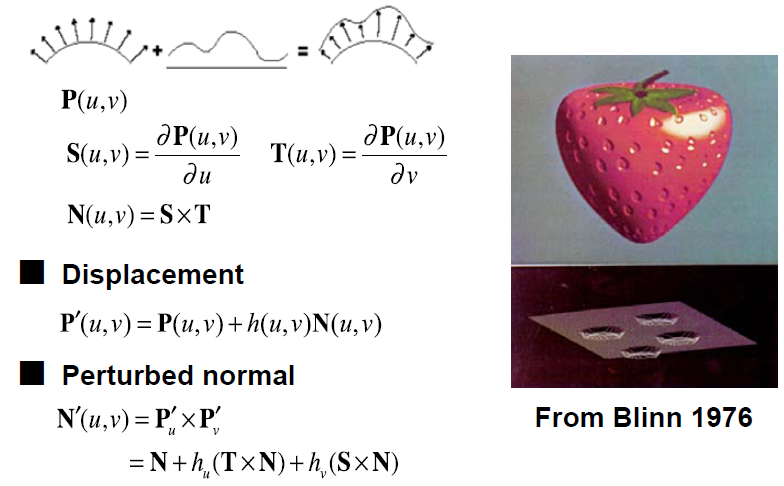 Displacement Mapping © 2005 Wikipedia
http://en.wikipedia.org/wiki/Displacement_mapping
Adapted from slides © 1995 – 2009 P. Hanrahan, Stanford University
http://bit.ly/hZfsjZ (CS 348B)
Review [6]:
OpenGL Shading (Overview)
Set Up Point Light Sources




Set Up Materials, Turn Lights On







Start Drawing (glBegin … glEnd)
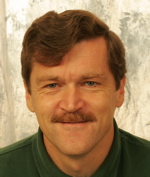 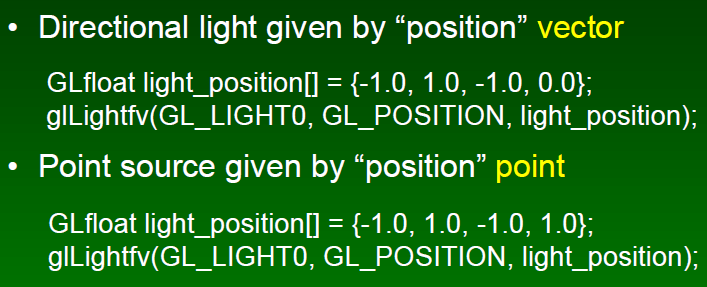 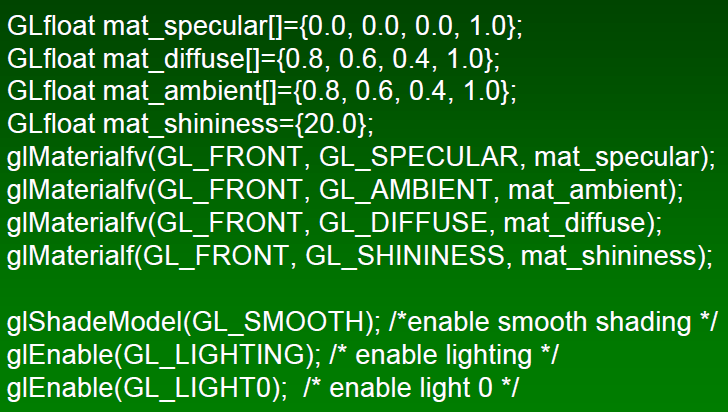 Frank Pfenning
Professor of Computer Science
School of Computer Science
Carnegie Mellon University
http://www.cs.cmu.edu/~fp/
See also: OpenGL: A Primer, 3e (Angel)
http://bit.ly/hVcVWN
Adapted from slides © 2003 F. Pfenning, Carnegie Mellon University
http://bit.ly/g1J2nj
Review [7]:
Texturing – Object Center Method
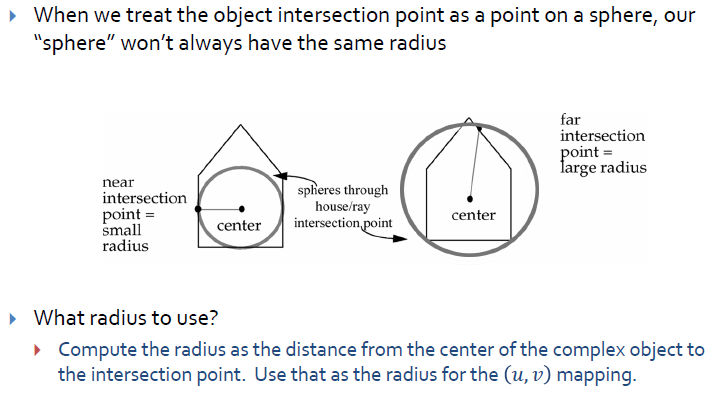 Adapted from slides © 2010 van Dam et al., Brown University
http://bit.ly/hiSt0f   Reused with permission.
Review [8]:
OpenGL Texturing
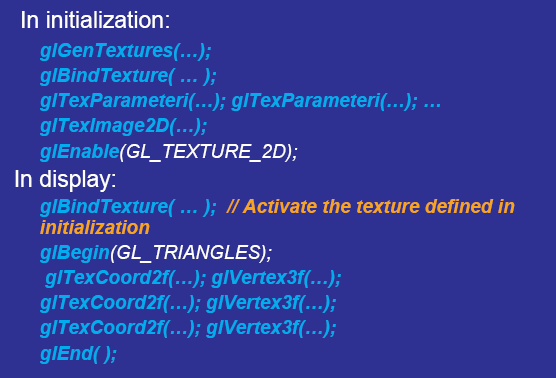 Adapted from slides
©  2007 Jacobs, D. W., University of Maryland
Review [9]:
Mappings, Eberly 2e
Fine Surface Detail: Bump (§20.5 Eberly 2e)
Material Effects: Gloss (§20.6) 
Enclosing Volumes
Sphere (§20.7)
Cube (§20.8)
Light
Refraction for Transparency (§20.9) 
Reflection aka Environment (§20.10)
Shadow
Shadow Maps (§20.11, 20.13)
Projective Textures (§20.12)
More Special Effects (SFX)
Fog (§20.14)
Skinning (§20.15)
Iridescence (§20.16), Water (§20.17)
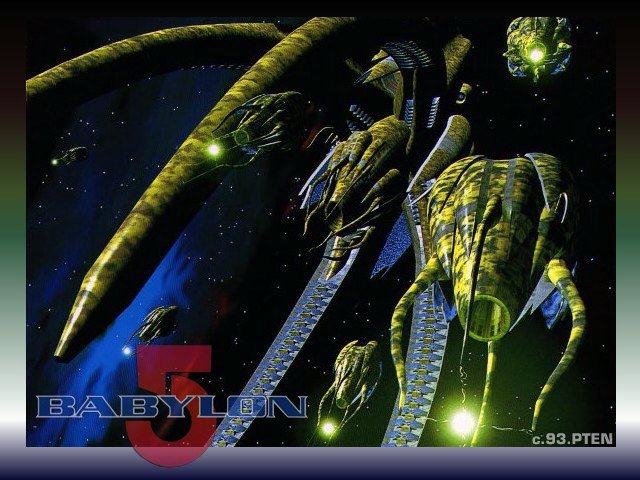 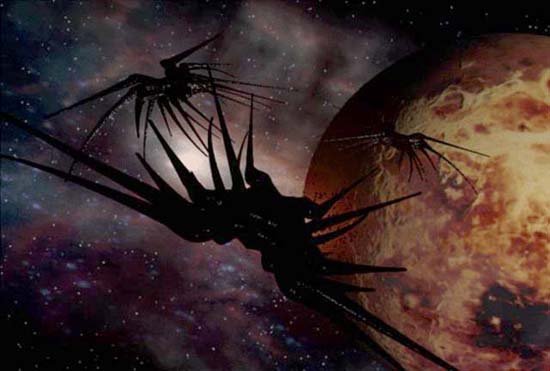 Babylon 5
© 1993 – 1998 Warner Brothers Entertainment, Inc.
Acknowledgements
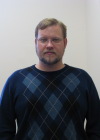 Nathan H. Bean
Instructor
Outreach Coordinator
Department of Computing and Information Sciences
Kansas State University
http://bit.ly/gC3vwH
Direct3D material from slides © 2006 – 2010 N. Bean, Kansas State University
http://bit.ly/gC3vwH
Andy van Dam
T. J. Watson University Professor of Technology and Education & Professor of Computer Science
Brown University
http://www.cs.brown.edu/~avd/
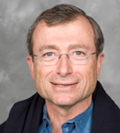 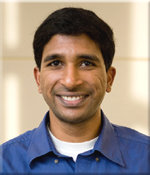 Randy Fernando 
Executive Director
Mindful Schools
http://www.randima.com
Mark Kilgard
Principal System Software Engineer
Nvidia
http://bit.ly/gdjLzR
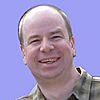 Cg material from figures © 2003 R. Fernando & M. Kilgard, Nvidia, from The Cg Tutorial
http://bit.ly/59ffSR
Review:Drawing in Direct3D
Specify the material we wish to use for the following triangles
Specify the texture we wish to use (if we want one or NULL if not)
Set the stream source to our vertex buffer
Set the FVF we will be using
Set the index buffer we will be using
Call the required DrawPrimitive function

void CGfxEntityCube::Render(){
   gD3dDevice->SetMaterial( &m_material );   gD3dDevice->SetTexture(0,NULL);   gD3dDevice->SetStreamSource( 0, m_vb,0, sizeof(CUBEVERTEX) );   gD3dDevice->SetFVF( D3DFVF_CUBEVERTEX );   gD3dDevice->SetIndices( m_ib);      // draw a triangle list using 24 vertices and 12 triangles   gD3dDevice->DrawIndexedPrimitive( D3DPT_TRIANGLELIST,0,0,24,0,12); 
}
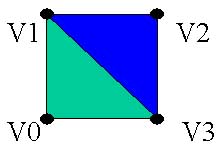 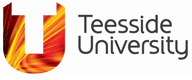 Toymaker © 2004 – 2010 K. Ditchburn, Teesside University
http://bit.ly/hMqxMl
History
1992 - id’s Wolfenstein 3D video game rocks gaming world, all objects are billboards (flat planes) and rendered in software
1996 - id’s Quake introduces a full 3D polygonal game, lighting vertices and shading pixels is still done in software
1996 - Voodoo 3Dfx graphics card released, does shading operations (such as texturing) in hardware. QuakeWorld brings hardware acceleration to Quake
1999 - Geforce 256 graphics card released, now transform and lighting (T&L) of vertices is done in hardware as well (uses the fixed function pipeline)
2001 – Geforce 3 graphics card lets programmers download assembly programs to control vertex lighting and pixel shading keeping the speed of the fixed function pipeline with none of the restrictions
Future – Expanded features and high level API’s for vertex and pixel shaders, increased use of lighting effects such as bump mapping and shadowing, higher resolution color values. Doom III and Half-Life 2 usher in a new era of realism
2004
Adapted from slides © 2002 – 2003 van Dam et al., Brown University
http://bit.ly/fiYmje Reused with permission.
Fixed Function Pipeline
Starting in 1999 some graphics cards began to do the standard lighting model and transformations in hardware (T&L). CPUs everywhere sighed in relief.
Hardware T&L existed in the 60s and 70s, it was just really slow and really expensive.
Implementing the pipeline in hardware made processing polygons much faster, but the developer could not modify the pipeline (hence “fixed function pipeline”). The fixed function pipeline dates back to the first SGI workstations.
New programmable hardware allows programmers to write vertex and pixel programs to change the pipeline
Vertex and pixel programs aren’t necessarily slower than the fixed function alternative
Note that the common term “vertex shader” to describe a vertex program is misleading:  vertices are lit and pixels are shaded
Adapted from slides © 2002 – 2003 van Dam et al., Brown University
http://bit.ly/fiYmje Reused with permission.
Programmable Hardware
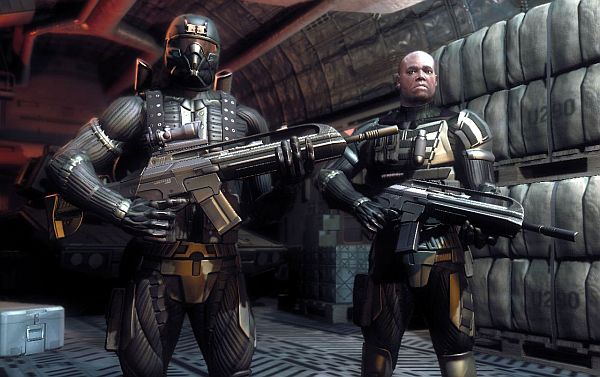 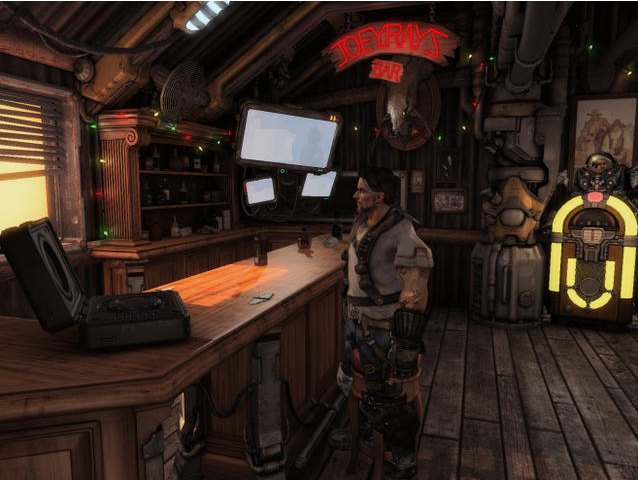 Starcraft II: Wings of Liberty
© 2010 Blizzard Entertainment, Inc. – http://bit.ly/9B1qZp
Crysis 2
© 2011 Electronic Arts, Inc. – http://bit.ly/idNET9
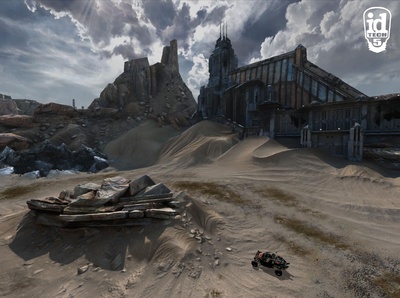 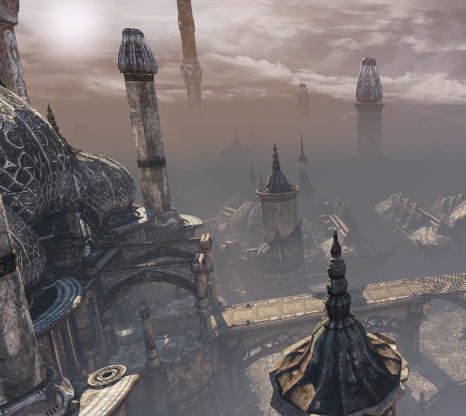 Rage & id Tech 5
© 2011 id Software, Inc. – http://bit.ly/eR0m2B
Unreal Tournament 3 & Steamworks
© 2010 Epic Games & Valve – http://bit.ly/9QKAS7
Inspired by slides © 2002 – 2003 van Dam et al., Brown University
http://bit.ly/fiYmje Reused with permission.
Quick Review:
Interpolative Shading in OpenGL
By default, GL will do the following:
Take as input various  per-vertex quantities (color, light source, eye point, texture coordinates, etc.)
Calculate a final color for each vertex using a basic lighting model (OpenGL uses Phong lighting)
For each pixel, linearly interpolate the three surrounding vertex colors to shade the pixel (OpenGL uses Gouraud shading)
Write the pixel color value to the frame buffer
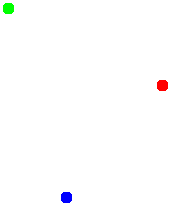 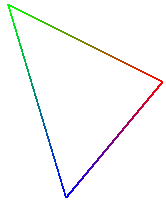 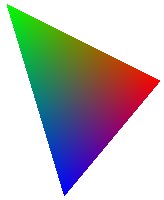 Adapted from slides © 2002 – 2003 van Dam et al., Brown University
http://bit.ly/fiYmje Reused with permission.
Programmable Hardware Pipeline
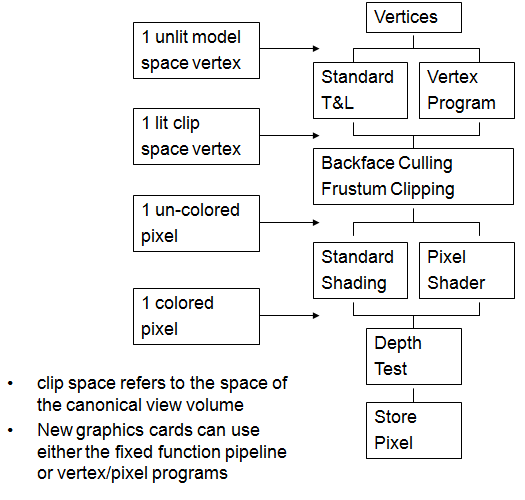 Adapted from slides © 2002 – 2003 van Dam et al., Brown University
http://bit.ly/fiYmje Reused with permission.
Example:
Cartoon Shader & Utah Teapot
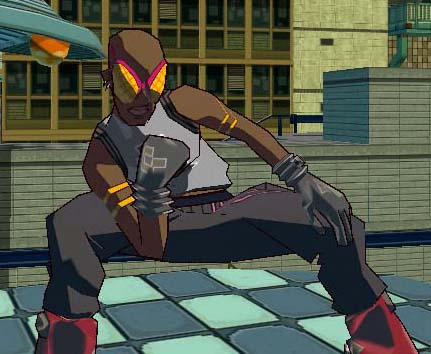 Cartoon shading is a cheap and neat looking effect used in video games such as Jet Set Radio Future
Instead of using traditional methods to light a vertex, use the dot product of the light vector and the normal of the vertex to index into a 1 dimensional “texture” (A texture is simply a lookup function for colors – nothing more and nothing less)
Instead of a smooth transition from low intensity light (small dot product) to high intensity light (large dot product) make the 1 dimensional texture have sharp transitions
Textures aren’t just for “wrapping” 2D images on 3D geometry!
Viola!  Cartoon Teapot
JSRF © 2002 SEGA Games, Inc.
http://youtu.be/-J3bmKLw5hw
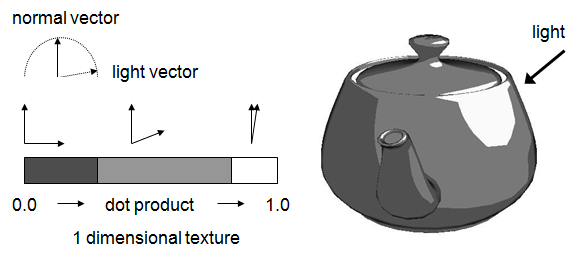 Adapted from slides © 2002 – 2003 van Dam et al., Brown University
http://bit.ly/fiYmje Reused with permission.
What is Cg?
Cg is a C-like language that the graphics card compiles in to a program
The program is run once per-vertex and/or per-pixel on the graphics card
Cg does not have all the functionality of C
Different type systems
Can’t include standard system headers
No malloc
http://www.cgshaders.org/articles/ has the technical documentation for Cg
Cg is actually an abstraction of the more primitive assembly language that the programmable hardware originally supported
Adapted from slides © 2002 – 2003 van Dam et al., Brown University
http://bit.ly/fiYmje Reused with permission.
Cg Tips
Understand the different spaces your vertices may exist in
model space: the space in which your input vertex positions exist, in this space the center of the model is at the origin
world space: the space in which you will do most of your calculations
clip space: the space in which your output vertex positions must exist, this space represents the canonical view volume
If you want a vector to have length 1 make sure to normalize the vector, this often happens when you want to use a vector to represent a direction
When writing a Cg program try to go one step at a time, one sequence of steps might be
Make sure the model vertex positions are being calculated correctly
set the color or texture coordinates to an arbitrary value, verify that you are changing the surface color
Calculate the color or texture coordinates correctly
Check out http://cgshaders.org/articles/ for some helpful documents
Adapted from slides © 2002 – 2003 van Dam et al., Brown University
http://bit.ly/fiYmje Reused with permission.
Cg: Big Picture
Write a .cg file.  This will invariably take some sort of information as a parameter to its “main()” function
Note that this main() is not compiled by gcc (or any C/C++ compiler).  That would generate a symbol conflict, among other things.  It is only processed by NVidia’s Cg compiler
Write a class that extends CGEffect.  This is cs123’s object-oriented wrapper around the basic C interface provided by Nvidia
The CGEffect subclass allows you to bind data from your .C files to variables in your .cg vertex program
Make that CGEffect the IScene’s current CGEffect by calling IScene::setCGEffect().  IScene will take ownership of the CGEffect* at this point, so you will not be deleting the memory you allocated yourself. Rendering will now be done using your vertex shader
Call IScene::removeCGEffect() if you want to turn vertex shaders off again
Adapted from slides © 2002 – 2003 van Dam et al., Brown University
http://bit.ly/fiYmje Reused with permission.
Shader Languages Overview
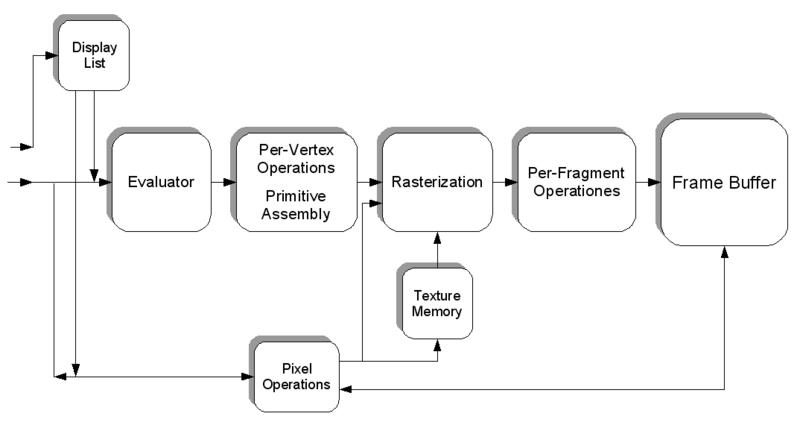 OpenGL State Machine (Simplified) from Wikipedia: Shader
http://bit.ly/fi8tBP
• HLSL: Shader language and API developed by Microsoft, only usable from within a DirectX application.

• Cg: Shader language and API developed by Nvidia, usable from within a DirectX and OpenGL application. Cg has a stark resemblance to HLSL.
• GLSL: Shader language and API developed by the OpenGL consortium and usable from withing an OpenGL application.
© 2009 Koen Samyn
http://knol.google.com/k/hlsl-shaders
HLSL [1]
High-Level Shader Language (HLSL) is Microsoft‘s language for programming GPUs
Looks like C
Example vertex and pixel shader for projective texturing (texture should appear to be projected onto the scene, as if from a slide projector)

struct VS_OUTPUTPROJTEX	// output structure
{
    float4 Pos : POSITION;
    float4 Tex : TEXCOORD0;
};

VS_OUTPUTPROJTEX VSProjTexture(float4 Pos : POSITION, float3 Normal : NORMAL)
{
    VS_OUTPUTPROJTEX Out = (VS_OUTPUTPROJTEX)0;      
    Out.Pos = mul(Pos, matWorldViewProj);	// transform Position
    Out.Tex = mul(ProjTextureMatrix, Pos);	// project texture coordinates    

   return Out;
}

float4 PSProjTexture(float4 Tex: TEXCOORD0) : COLOR
{
	return tex2Dproj(ProjTexMapSampler, Tex);
}
Adapted from slide 2003 Wolfgang Engel, http://www.wolfgang-engel.info
Visiondays 2003, http://bit.ly/hhkANP
HLSL [2]:
Code Example
// This is used by 3dsmax to load the correct parser string ParamID = "0x0"; // DxMaterial specific float4x4 wvp : WORLDVIEWPROJ; struct VS_OUTPUT {     float4 Pos : POSITION;     float4 Col : COLOR0; }; VS_OUTPUT VS( float3 Pos : POSITION ) {     VS_OUTPUT Out = (VS_OUTPUT)0;     float4 hPos = float4( Pos, 1);     Out.Pos = mul( hPos, wvp);     Out.Col = float4( 1, 1, 1, 1);     return Out; } technique Default {     pass P0     {         // shaders         CullMode = None;         VertexShader = compile vs_2_0 VS();     } }
© 2009 Koen Samyn
http://knol.google.com/k/hlsl-shaders
Cg [1]
Q: What Is Cg?
A1: Nvidia’s high-level shading language
A2: An OpenGL, Direct3D, RenderMan descendant…










Intro Slides for Cg Tutorial (Online Book): http://bit.ly/59ffSR
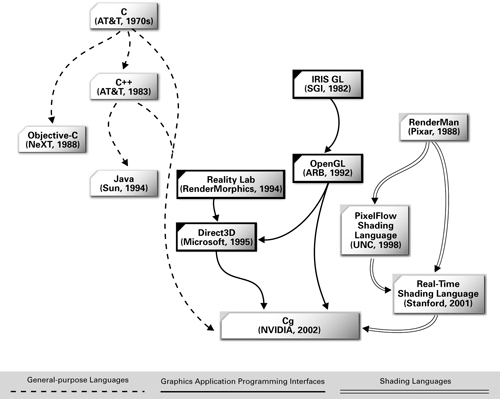 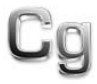 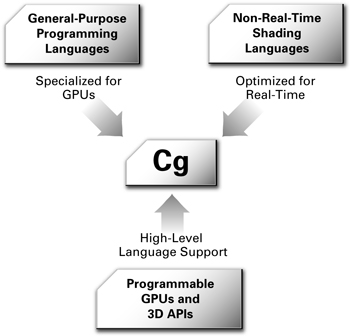 Figure 1-11, Fernando & Kilgard (2003)
Figure 1-10, Fernando & Kilgard (2003)
© 2003 R. Fernando & M. Kilgard. The Cg Tutorial.
http://bit.ly/59ffSR
Cg [2]
Polygons-to-Pixels Pipeline (Fixed-Function & Programmable) in Action




Programmable Graphics Pipeline
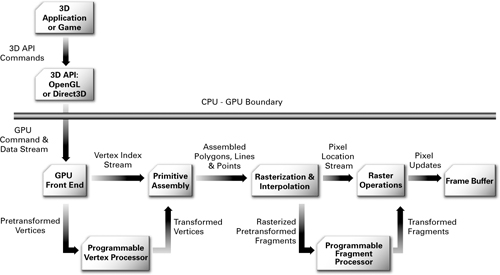 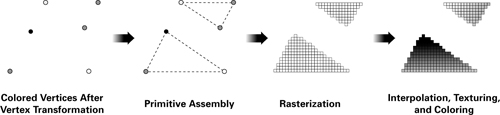 Figure 1-6, Fernando & Kilgard (2003)
Figure 1-7, Fernando & Kilgard (2003)
© 2003 R. Fernando & M. Kilgard. The Cg Tutorial.
http://bit.ly/59ffSR
GLSL [1]:
Building on Top of OpenGL
How It Used to Be (in OpenGL)









New Function: Fragment (Pixel-Level) Shaders
Programmable pipeline – like HLSL, Cg
Compiles to shader objects
Runs on hardware: ATI Radeon 9x00+, nVidia GeForce 5x00+
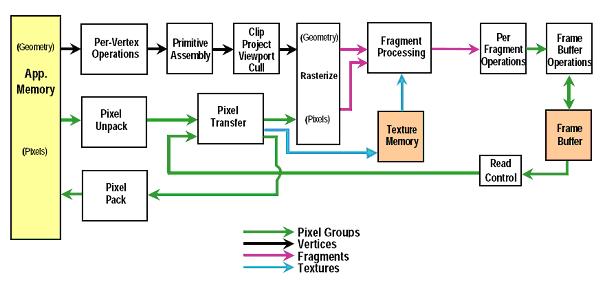 OpenGL 1.5 Fixed Function Pipeline (see OpenGL Reference Manual)
“GLSL: An Introduction” © 2004 F. Rudolf, NeHe Productions – http://bit.ly/gi9g47
GLSL [2]:
Hybrid Shader Example – Color Cube
Vertex Shader 

varying float xpos;
varying float ypos;
varying float zpos;
void main(void)
{
    xpos = clamp(gl_Vertex.x,0.0,1.0);
    ypos = clamp(gl_Vertex.y,0.0,1.0);
    zpos = clamp(gl_Vertex.z,0.0,1.0);

    gl_Position = gl_ModelViewProjectionMatrix *    gl_Vertex;
} 
Fragment Shader 

varying float xpos;
varying float ypos;
varying float zpos;

void main (void)
{
 gl_FragColor = vec4 (xpos, ypos, zpos, 1.0);
}
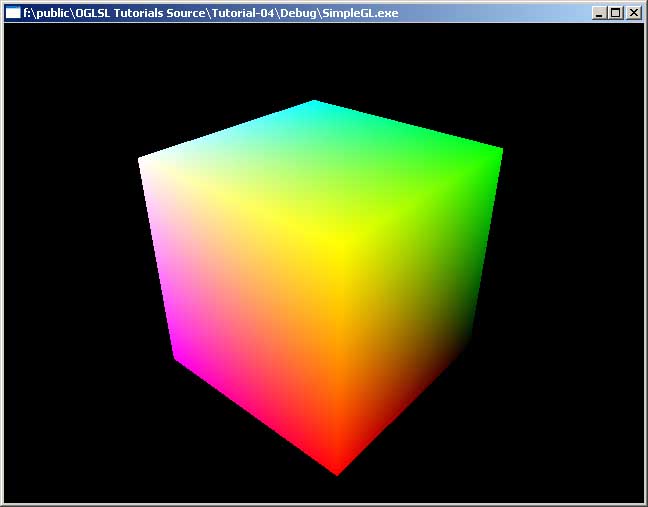 © 2003 – 2005 M. Christen, ClockworkCoders.com
http://bit.ly/et5qOp
Vertex Shaders [1]
“Fixed-Function”
Standard pipeline
Typical examples include simple “my first shader” definitions
Constant (flat) shading
Smooth (Gouraud) shading
Brief Digression: Sample-Based vs. Geometry-Based Graphics
Sample-based: image manipulation
Not rendered from (3-D) model
Examples: Photoshop, GIMP
Geometry-based: transform and render representations of objects
Programmable
Fixed material properties selected by user
Procedural material properties
Gradients
Lots of other things you see in sample-based graphics
Vertex Shaders [2]:
Cg/HLSL-Style Pipeline
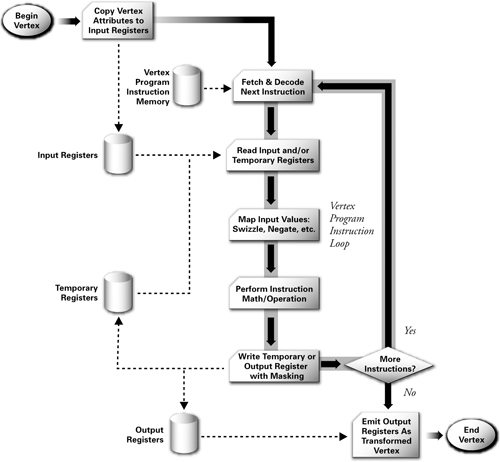 © 2003 R. Fernando & M. Kilgard. The Cg Tutorial.
http://bit.ly/59ffSR
Vertex Shaders [3]:
GLSL Example
Diffuse Shader (NeHe GLSL Example)











Machine Problems, Projects: Will Use Combination of Shaders
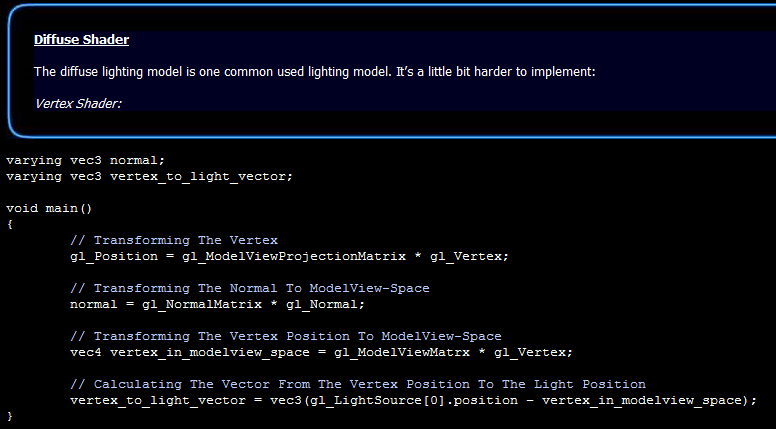 © 2004 F. Rudolf, NeHe Productions
http://bit.ly/gi9g47
Pixel & Fragment Shaders [1]
Fragments: Pixels Plus Properties
Everything needed to shade pixel 
Coordinates
Normals
Object colors: diffuse, specular
Other properties
May involve local computation of lighting (local to pixel)
Typical example: Phong-like shading (normal interpolation)
Programmable
Use fragment data
Combine it with lights, textures, etc.
Hybridization: Combine Vertex and Pixel Shading
Varying attributes for vertex (basis for fragment shading)
Interpolating value from vertex shader across fragments
Pixel & Fragment Shaders [2]:
Cg/HLSL-Style Pipeline
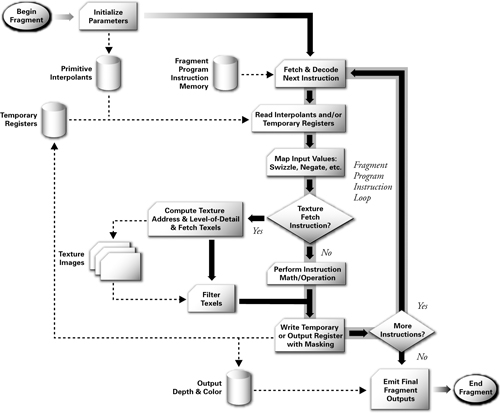 © 2003 R. Fernando & M. Kilgard. The Cg Tutorial.
http://bit.ly/59ffSR
Pixel & Fragment Shaders [3]:
GLSL Example
Consider BRDF (Especially N  L) From Last Lecture











Result: Diffuse Term for Phong Shading (One Light, No Specular)
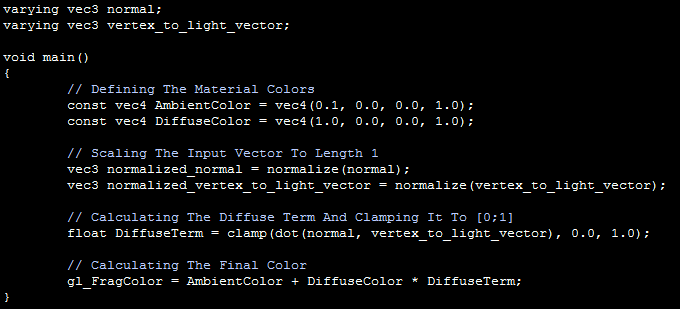 © 2004 F. Rudolf, NeHe Productions
http://bit.ly/gi9g47
Summary
Last Time: Mappings, OpenGL Texturing
Shadow, reflection/environment, transparency, bump, displacement
Other mappings: gloss, volumetric fog, skins, rainbows, water
OpenGL texture mapping how-to
Previously: Basic Drawing in Direct3D, Shading & Texturing in OpenGL
Today: Shaders in Modern Pipeline
Vertex shaders
Input: per-vertex attributes (e.g., object space position, normal)
Output: lighting model terms (e.g., diffuse, specular, etc.)
Pixel shaders
Input: output of vertex shaders (lighting aka illumination)
Output: pixel color, transparency (R, G, B, A)
Shader Languages – (O)GLSL, HLSL / Direct3D, Renderman
Next: Using Shader Languages
Terminology
Mappings
Shadow, reflection/environment, transparency, bump, displacement
Other mappings: gloss, volumetric fog, skins, rainbows, water
Classical Fixed-Function Pipeline (FFP): Per-Vertex Lighting, MVT + VT
Modern Programmable Pipeline: Per-Pixel Lighting
Shader Languages (SLs)
Domain-specific programming languages
Geared towards hardware rendering
Specific SLs Covered
HLSL / Direct3D – Microsoft’s programmable pipeline; overview
Cg – Nvidia’s OpenGL / Direct3D descendant
(O)GLSL – OpenGL shading language, covered in more detail
Other Shader Languages Beyond Scope of This Course
Gelato – Nvidia’s production render farm SL
Renderman – Pixar’s specification, renderer, or SL